Ekonomi Politik Media 2
Pertemuan 5
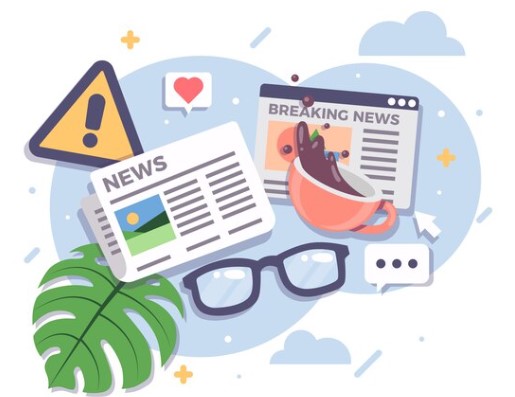 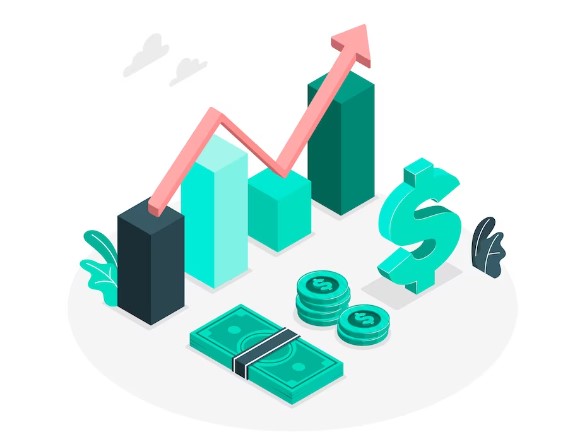 LITERASI MEDIA 5
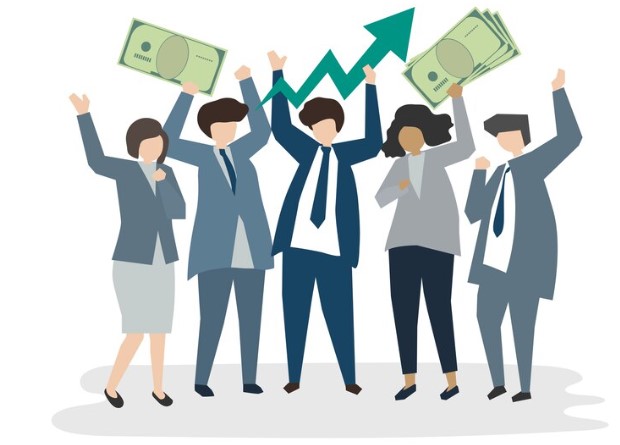 Konglomerasi
Konglomerasi menciptakan persaingan oligopoly yang memiliki 7 dampak negative (Straubhaar,2013) sebagai berikut:
Konten yang homogen-biasanya sebuah korporat memiliki filosofi operasional,konten, dan gaya tertentu.akibatnya keberagaman ekspresi dan isu local tidak terwakili media
Dukungan terhadap status quo- konvensi korporat besar dalam konten dan manajerial diikuti banyak Perusahaan di seluruh dunia sehingga budaya dunia jadi seragam
Progam media dianggap sebagai produk yang harus menggerakan aliran kas korporat
LITERASI MEDIA 5
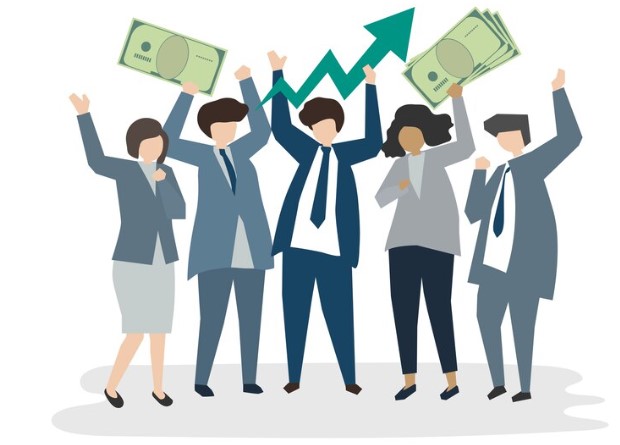 Konglomerasi
Progam turunan – jika satu media sukses memasarkan konten tertentu, media lain akan ikut-ikutan.
Promosi silang yang terjadi antar Perusahaan di bawah korporat yang sama. Akibatnya khalayak hanya mengetahui konten serupa
Konflik kepentingan – jika Perusahaan induk mengalami maslaah seperti pelanggaran hukum atau etika bisnis, Perusahaan media di korporat yang sama tidak mau memberitakanya. Ini merupakan pelanggaran transformasi public
Pengabaian tanggung jawab layanan public. Demi memaksimalkan keuntungan, Perusahaan media sering mempekerjakan karyawan terlalu sedikit sehingga hak Kesehatan dan keamanan mereka terabaikan.
LITERASI MEDIA 5
Analisis Group Media di Indonesia
LITERASI MEDIA 5
Lembaga penyiaran Komunitas
Televisi komunitas di Indonesia
Masjid Agung Palembang Televisi (MAPTV), Palembang
Candradimuka TV (Sekolah Tinggi Ilmu Sosial Candradimuka, Palembang)
Untirta TV dan IAIN TV (Banten)
Al Washilah TV (Kembangan, Kebon Jeruk, Jakarta)
SEDC-TV (Jawa Barat)
Televisi Pendidikan Kota Cimahi (Cimahi, Jawa Barat)
Panguyuban Komunitas TV Nusantara (Jawa Barat)
Televisi Komunitas Pendidikan KIJARA (Jawa Barat)
Televisi Komunitas Universitas Gunadharma
Komunitas Study Broadcasting Television (SBC TV)
Televisi Komunitas SPENSA (Jawa Barat)
(Rajawali TV) (Bandung)
Rajawali TV Bandung 
MJTV (Yogyakarta)
M2TV (Pontianak, Kalimantan Barat)
UPNTV (Yogyakarta)
Delta TV (Sleman)
Solo TV (Surakarta, Jawa Tengah)
USM TV (Semarang, Jawa Tengah)
Televisi Komunitas Universitas Brawijaya UB TV (Malang, Jawa Timur)
LITERASI MEDIA 5
Lembaga penyiaran Komunitas
Radio komunitas di Indonesia
Radio Kompak FM Jl KS Tubun 56 Yogyakarta 
Radio Diorama FM Demangan Yogyakarta 
Radio Lima Cemara FM Jl AM Sangaji 10 Yogyakarta
 Radio RAG FM Ngawen Gunung Kidul 
Radio Yobel Fm Pemalang
LITERASI MEDIA 5